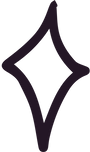 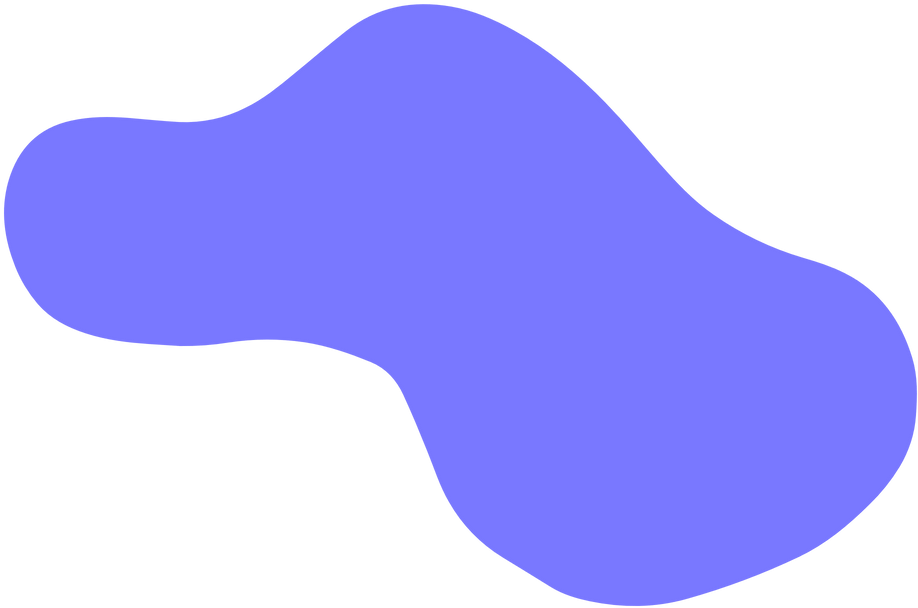 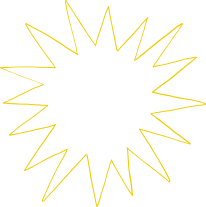 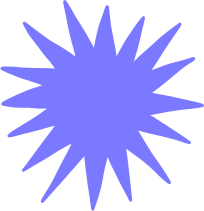 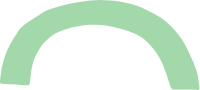 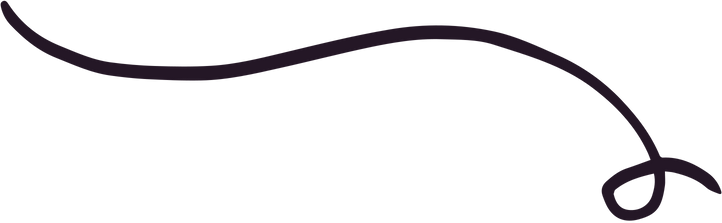 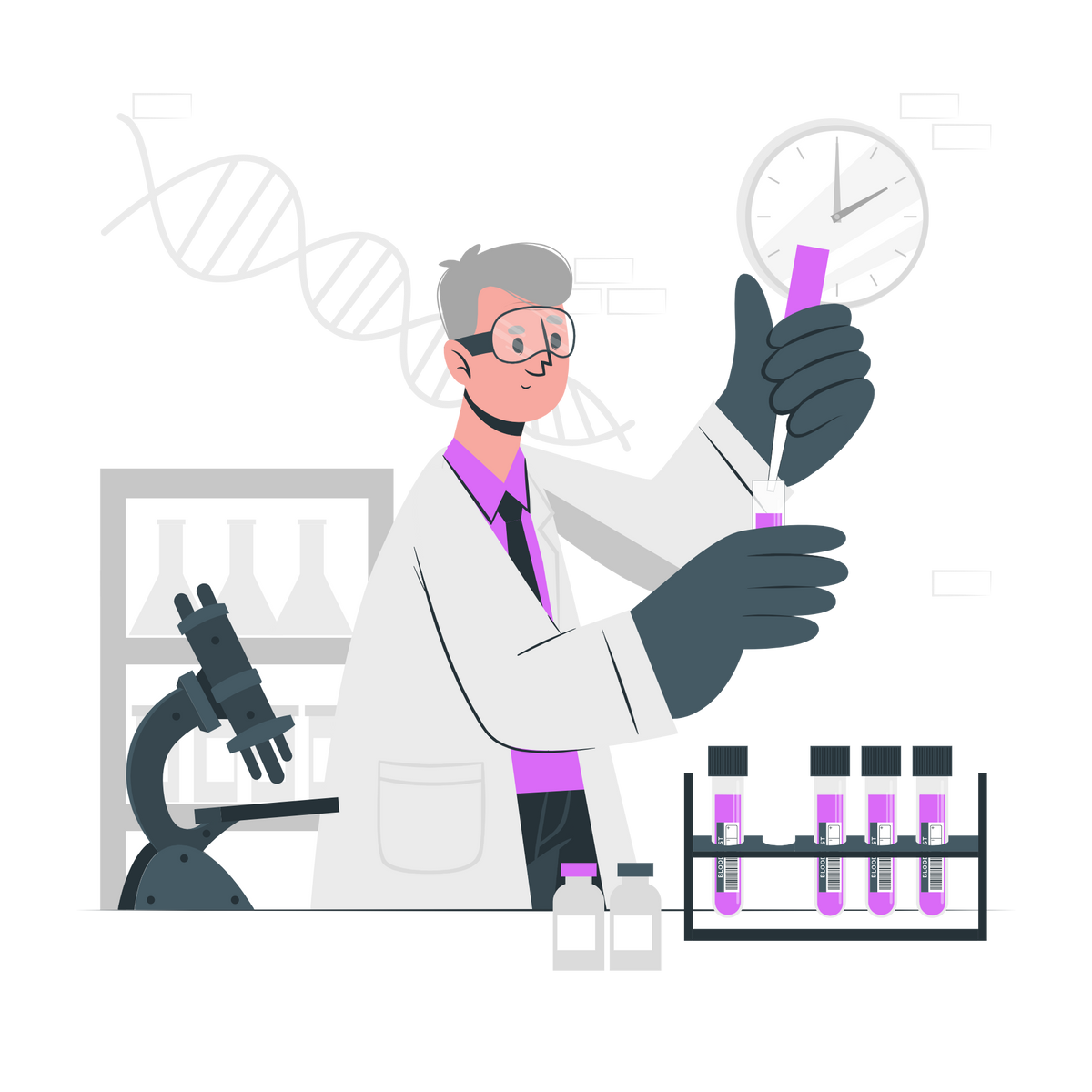 LỚP 11A1 CHÀO MỪNG QUÝ
THẦY CÔ VỀ THĂM LỚP
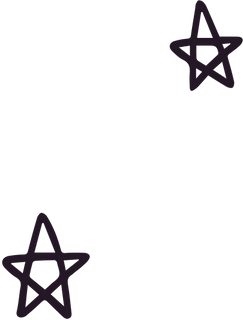 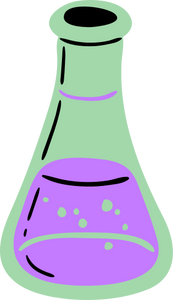 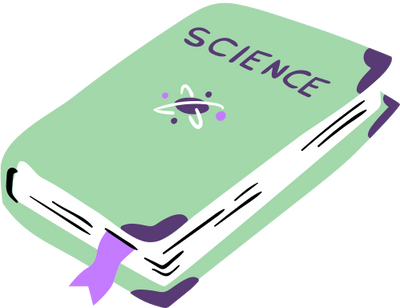 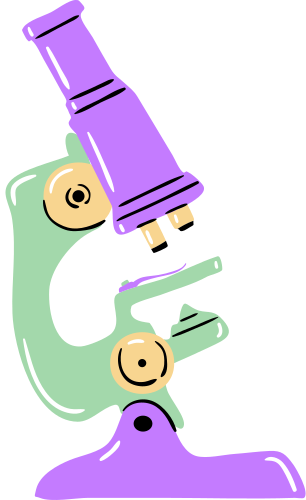 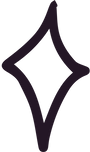 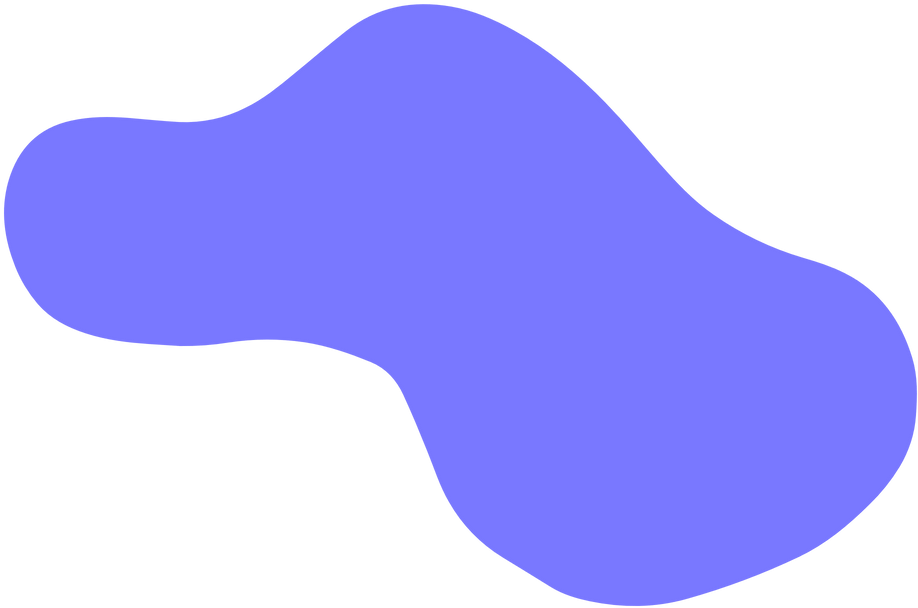 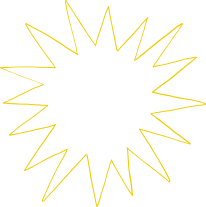 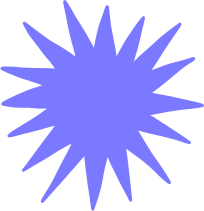 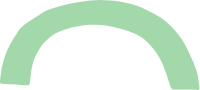 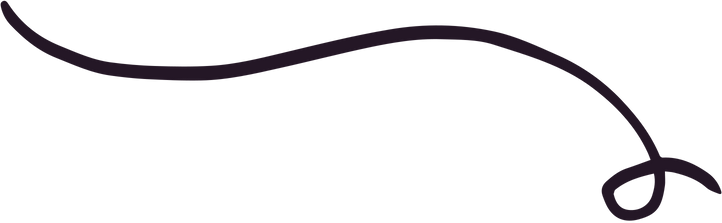 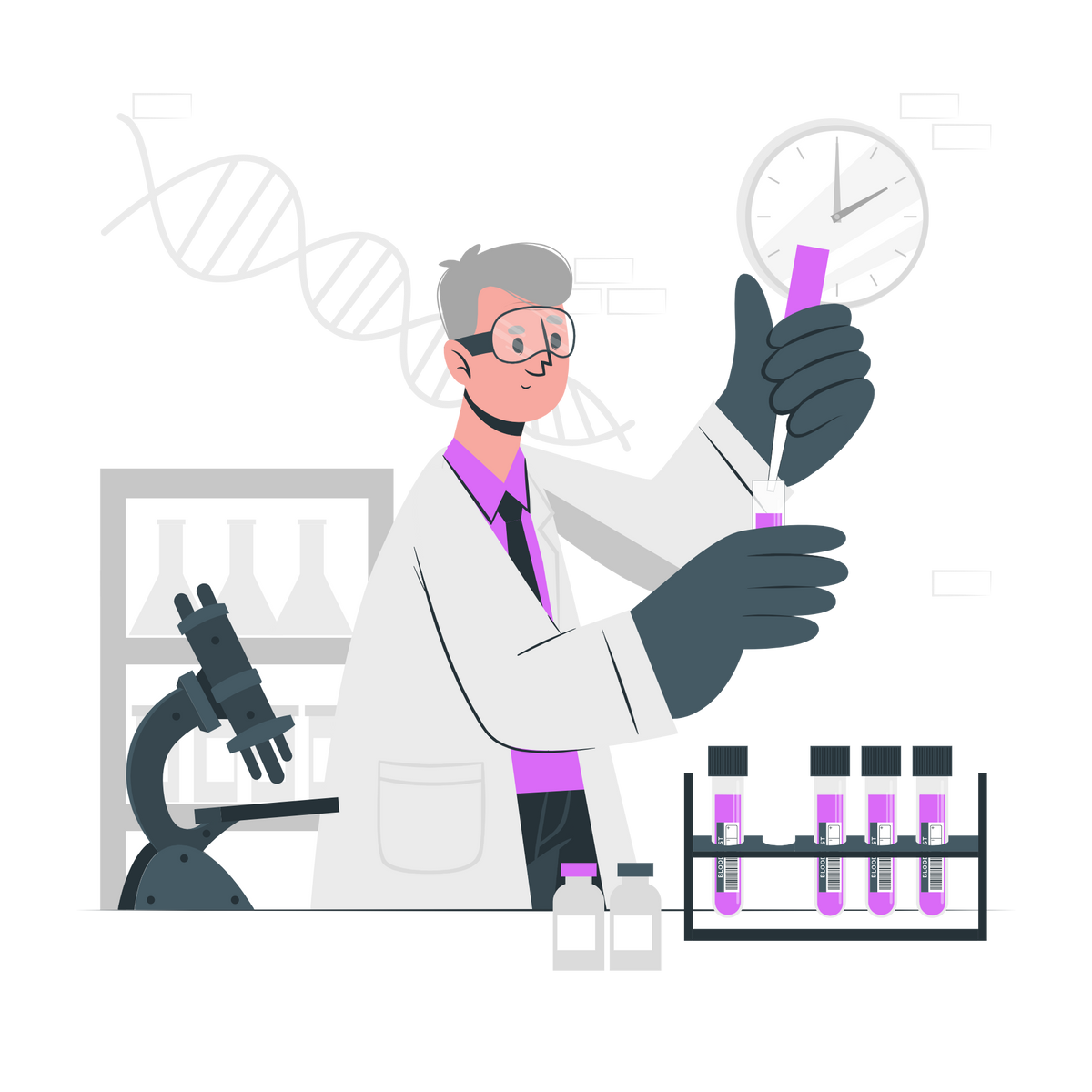 KHỞI ĐỘNG
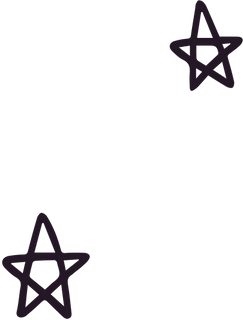 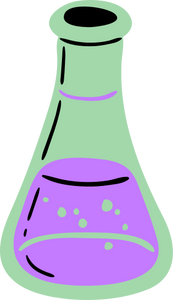 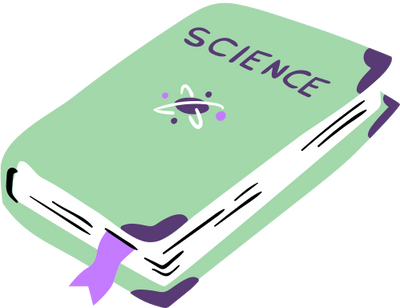 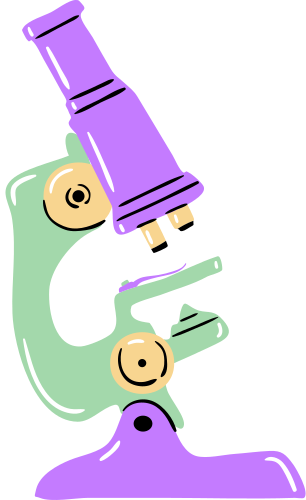 a – 1
b – 2
c – 2
d – 1
e – 3
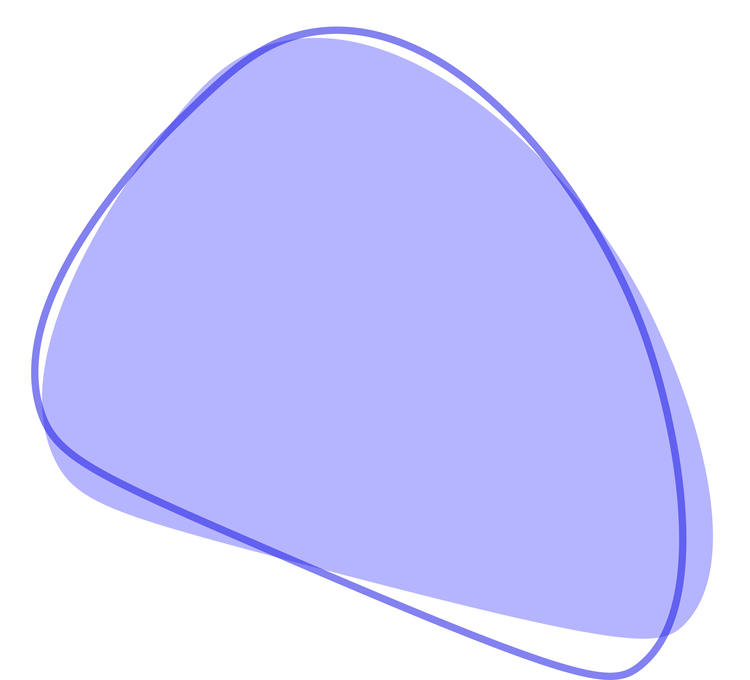 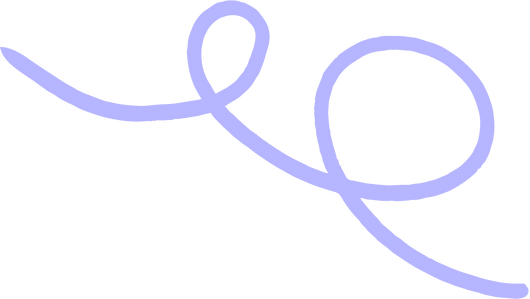 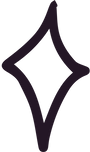 BÀI 9 : PHƯƠNG PHÁP TÁCH                  BIỆT VÀ TINH CHẾ HỢP CHẤT HỮU CƠ
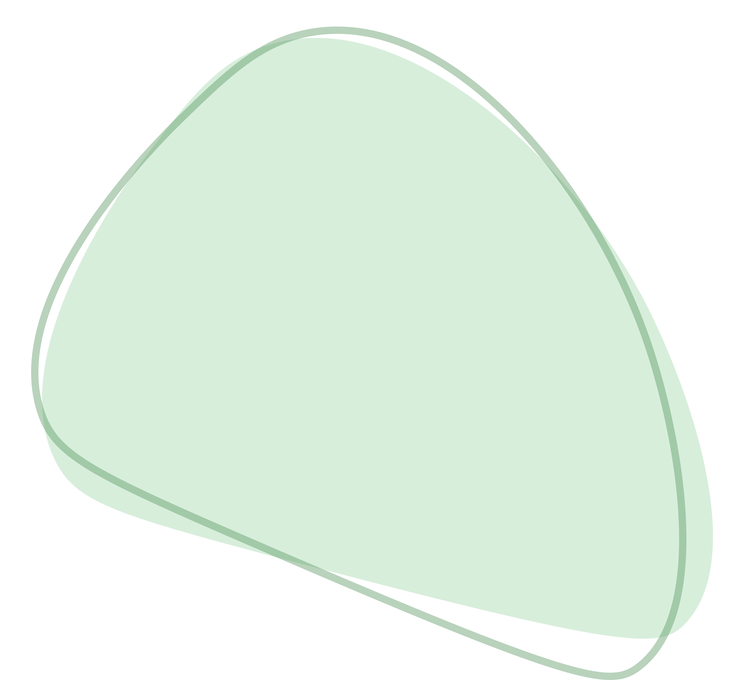 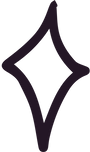 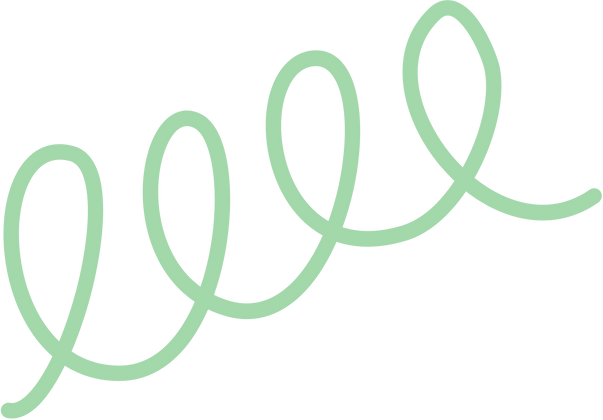 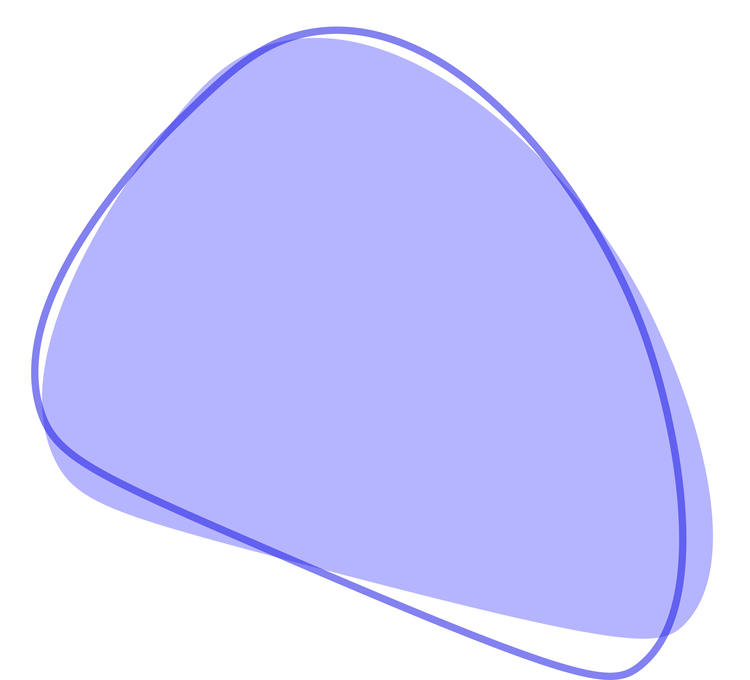 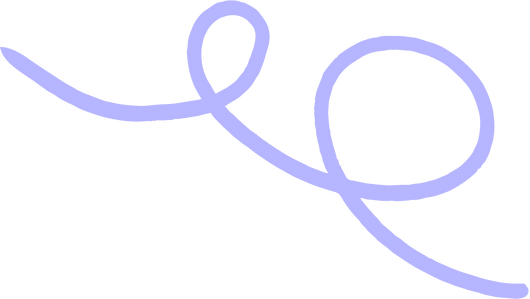 I.    PHƯƠNG PHÁP KẾT TINH
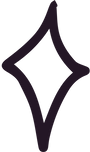 II.   PHƯƠNG PHÁP CHIẾT
III.    PHƯƠNG PHÁP CHƯNG CẤT
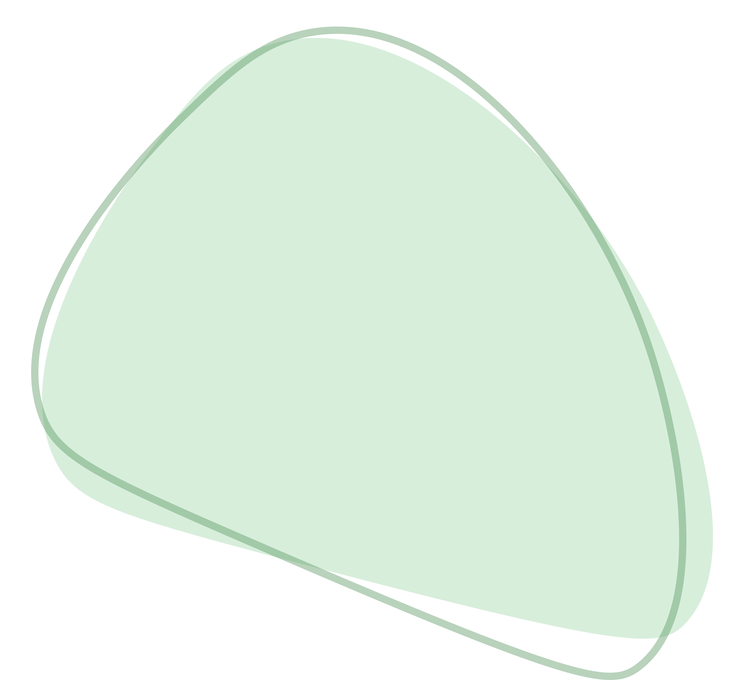 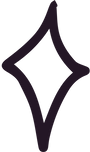 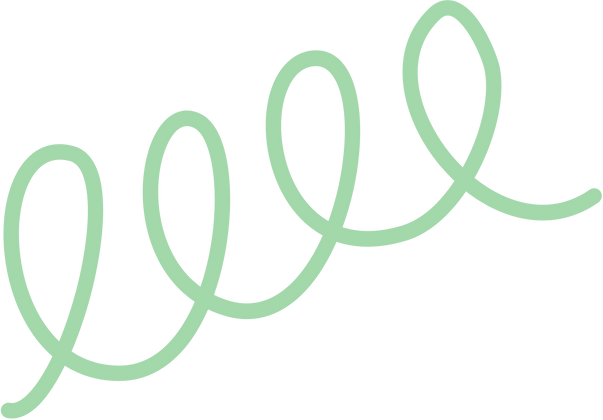 ♦ Nguyên tắc: Chưng cất là phương pháp tách và tinh chế chất lỏng dựa vào sự khác nhau về nhiệt độ sôi của các chất trong hỗn hợp ở một áp suất nhất định.
♦ Cách tiến hành: Đun nóng hỗn hợp chất lỏng, chất nào có nhiệt độ sôi thấp hơn sẽ chuyển thành hơi sớm hơn và nhiều hơn. Sau đó làm lạnh, hơi ngưng tụ thành dạng lỏng chứa chủ yếu chất có nhiệt độ sôi thấp hơn.
♦ Ứng dụng: Tách các chất lỏng ra khỏi hỗn hợp các chất có nhiệt độ sôi khác nhau nhằm thu được chất lỏng tinh khiết hơn.
- Để tách chất lỏng có nhiệt độ sôi khác nhau nhiều người ta dùng phương pháp chưng cất thường như hình bên.
PHƯƠNG PHÁP CHƯNG CẤT THƯỜNG
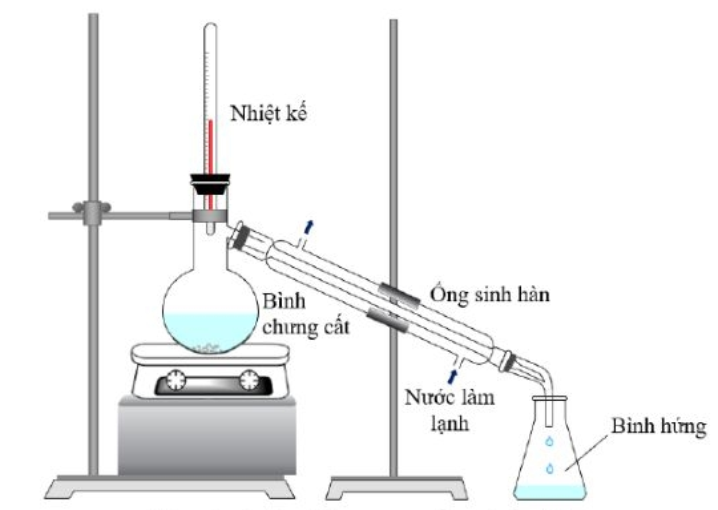 a – 1
b – 2
c – 2
d – 1
e – 3
Một số phương pháp chưng cất khác
LUYỆN TẬP
Hoàn thành phiếu học tập
Câu 1: Hình ảnh sơ đồ thí nghiệm dưới đây dùng để tách và tinh chế hợp chất hữu cơ theo phương pháp nào?
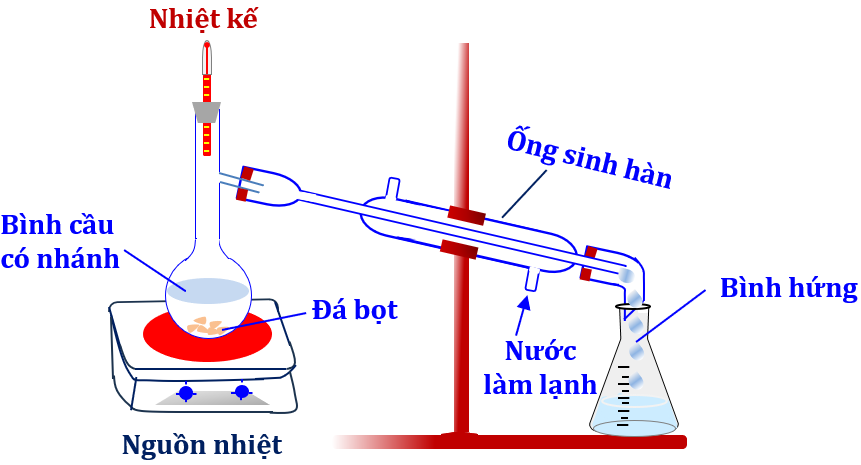 A. Chưng cất.	B. Chiết.	C. Kết tinh.	D. Sắc kí cột.

Câu 2: Trong thực tế việc chưng cất tiến hành thuận lợi khi chất lỏng có nhiệt độ sôi khoảng:
	
A. 10oC – 40oC	B. Dưới 40oC.	C. 40oC - 150oC	         D. Trên 150oC.
Câu 3: Cho hình vẽ của bộ dụng cụ chưng cất thường:
Tên các chi tiết ứng với các chữ số trong hình vẽ trên là
	A. 1- Nhiệt kế, 2 - đèn cồn, 3 - bình cầu có nhánh, 4 - sinh hàn, 5 - bình hứng (erlen).
	B. 1 - Đèn cồn, 2 - bình cầu có nhánh, 3 - nhiệt kế, 4 - sinh hàn, 5 - bình hứng (erlen).
	C. 1 - Đèn cồn, 2 - nhiệt kế, 3 - sinh hàn, 4 - bình hứng (erlen), 5 - Bình cầu có nhánh.
	D. 1 - Nhiệt kế, 2 - bình cầu có nhánh, 3 - đèn cồn, 4 - sinh hàn, 5 - bình hứng (erlen).
Câu 4: Cho bộ dụng cụ chưng cất thường như hình vẽ:
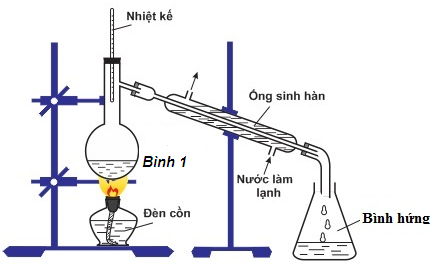 Phương pháp chưng cất dùng để:
	A. tách các chất lỏng có nhiệt độ sôi khác nhau nhiều.	
	B. tách các chất lỏng có nhiệt độ sôi gần nhau.
	C. tách các chất lỏng có độ tan trong nước khác nhau.	
	D. tách các chất lỏng không trộn lẫn vào nhau.
Câu 5: Cho hình vẽ thiết bị chưng cất thường
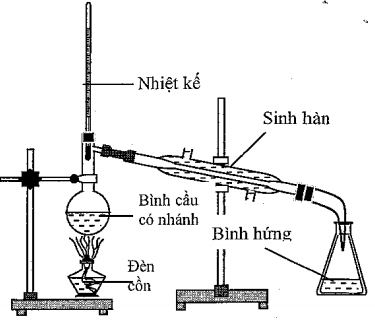 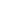 Vai trò của nhiệt kế trong khi chưng cất.
	A. Đo nhiệt độ của ngọn lửa
	B. Đo nhiệt độ của nước sôi
	C. Đo nhiệt độ sôi của chất đang chưng cất
	D. Đo nhiệt độ sôi của hỗn hợp chất trong bình cầu.
Câu 6: Chưng cất gồm bao nhiêu giai đoạn?
	A. 1 giai đoạn : Thay đổi điều kiện hoà tan.
	B. 2 giai đoạn : Bay hơi và ngưng tụ.
	C. 3 giai đoạn : đun nóng, bay hơi, ngưng tụ.
	D. 4 giai đoạn : hoà tan, lọc nóng, để nguội, lọc chất kết tinh.
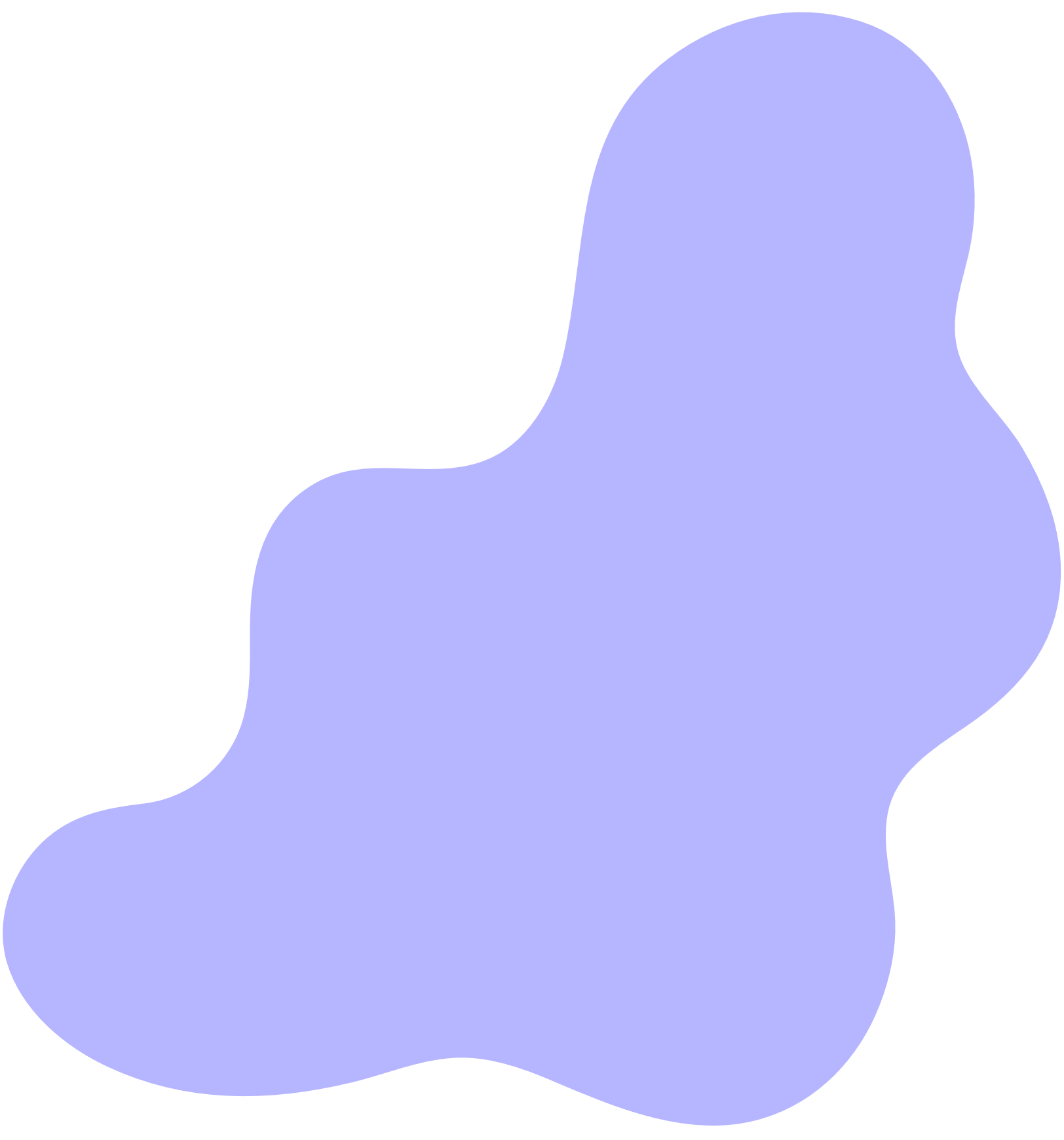 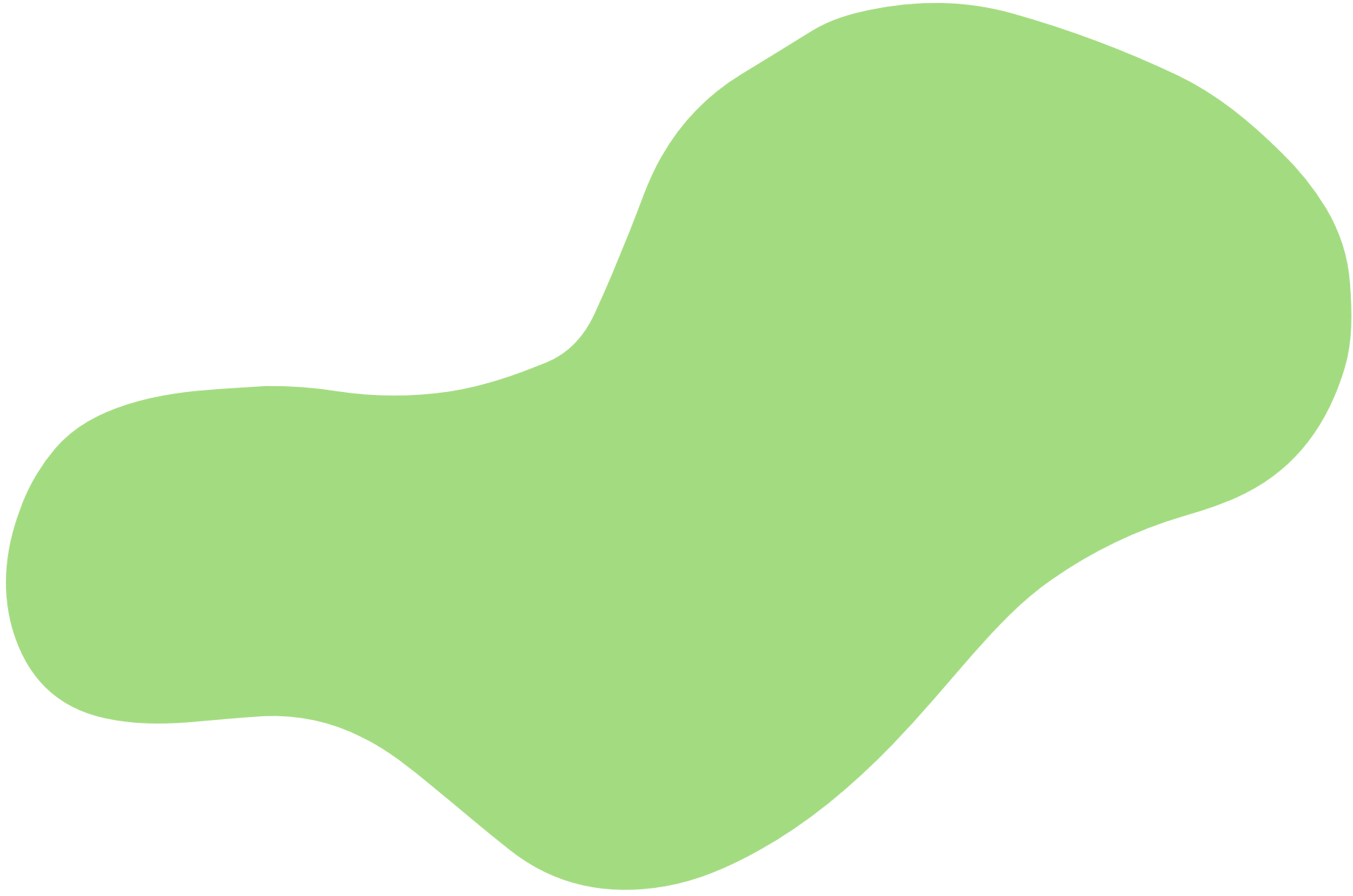 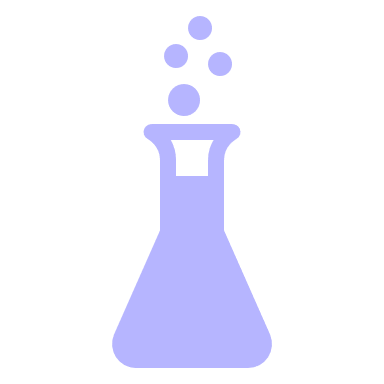 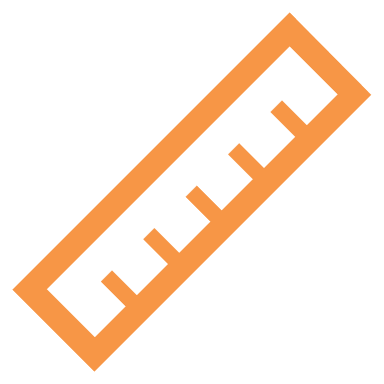 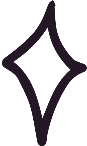 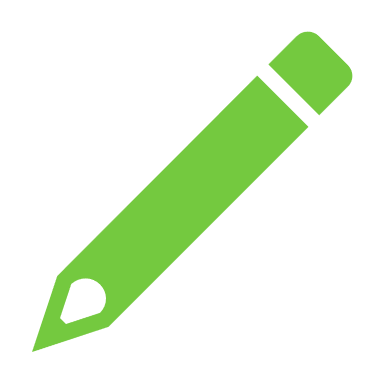 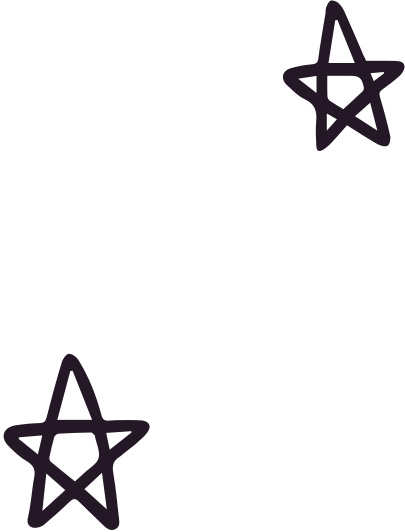 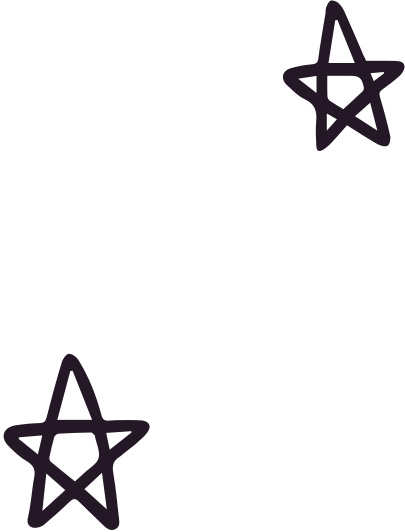 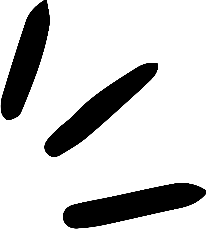 THANK YOU 
FOR WATCHING
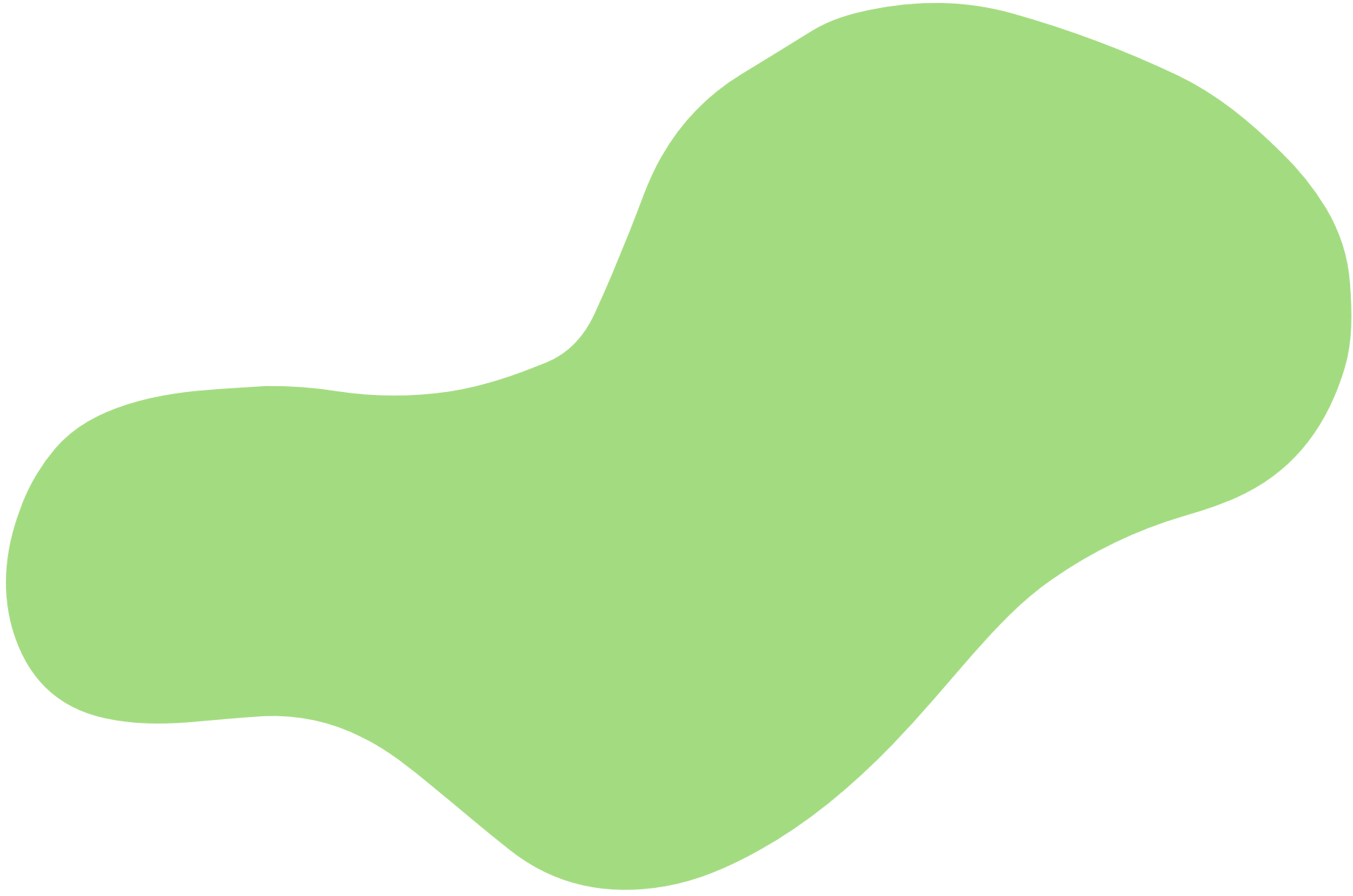 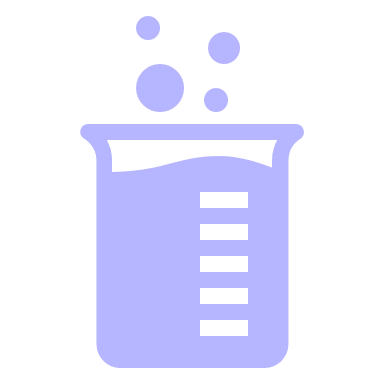 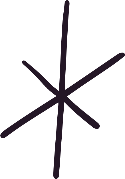 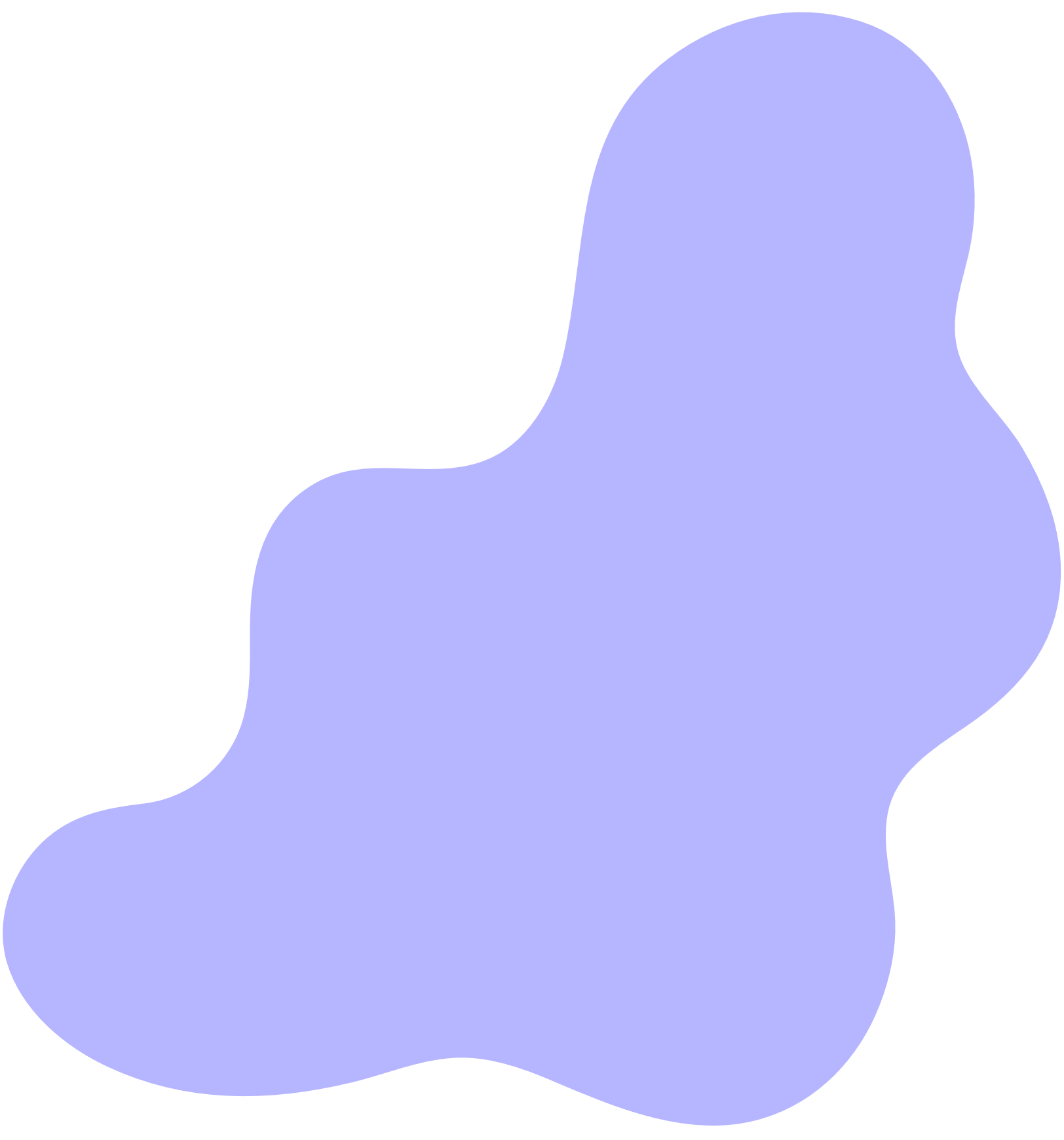 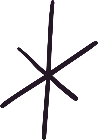 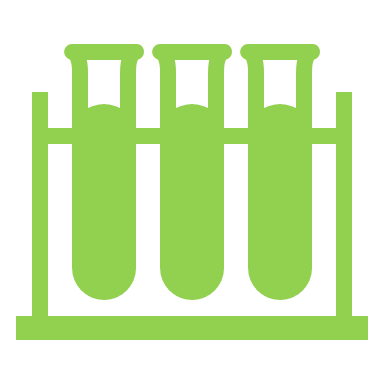 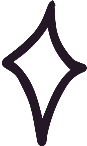